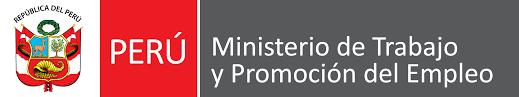 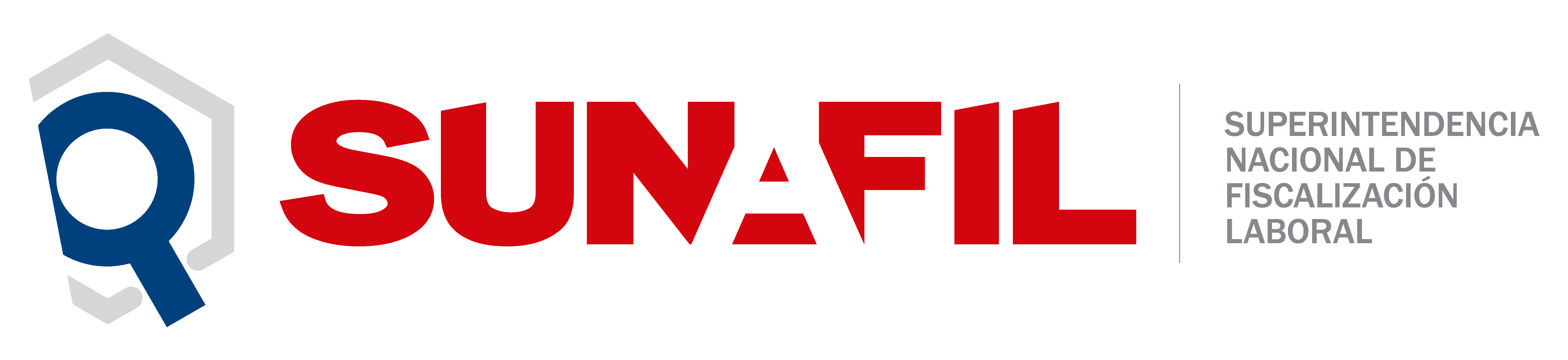 Informalidad en el sector económico Explotación de Minas y Canteras
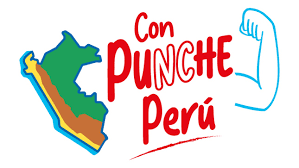 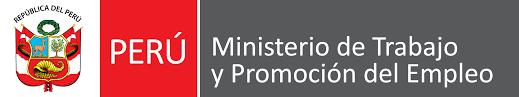 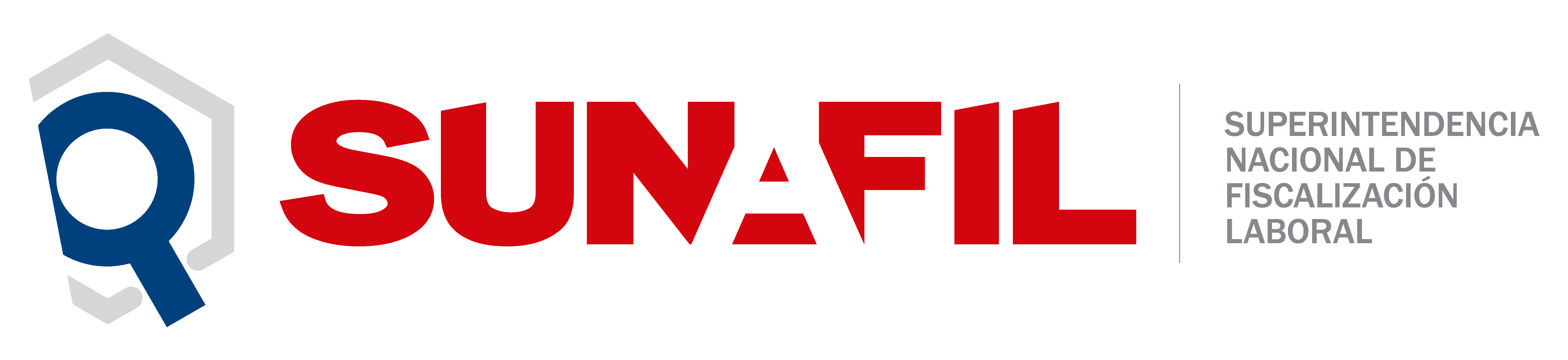 Informalidad laboral
La informalidad laboral alude a todas las actividades económicas y ocupaciones que -en la legislación o en la práctica- no están cubiertas o están insuficientemente contempladas por sistemas formales
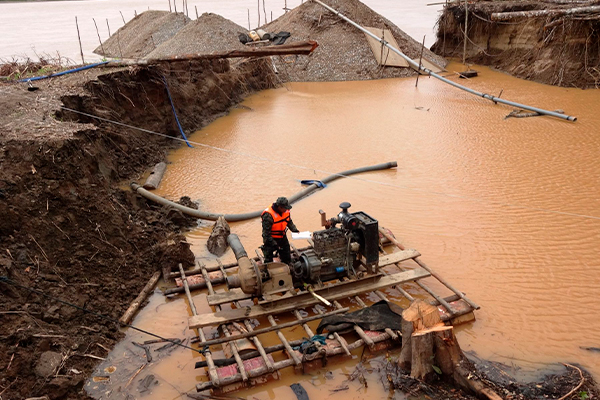 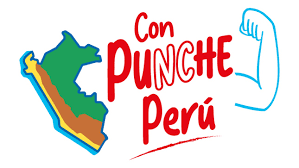 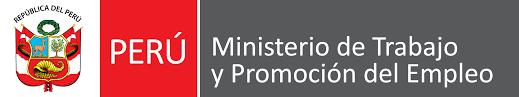 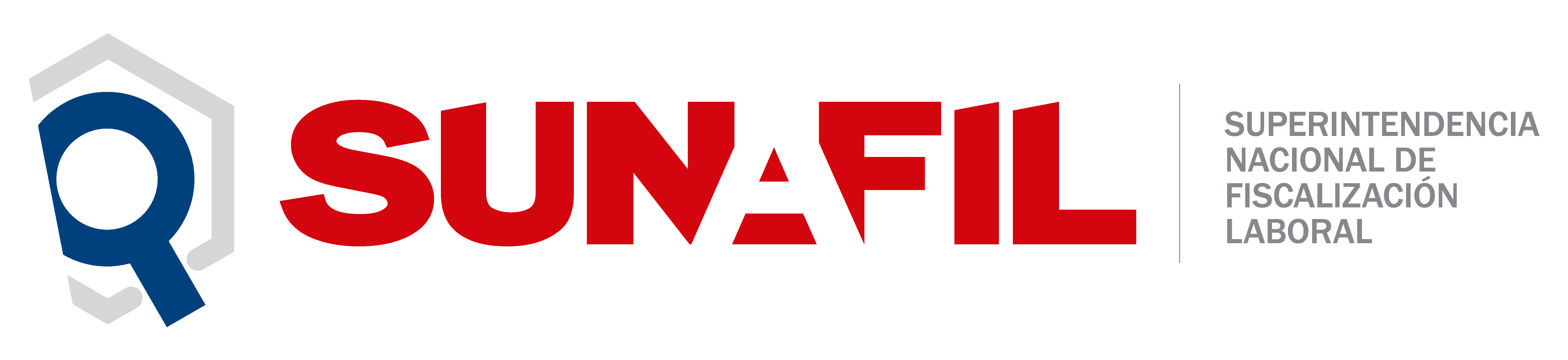 Informalidad en el sector económico Explotación de Minas y Canteras
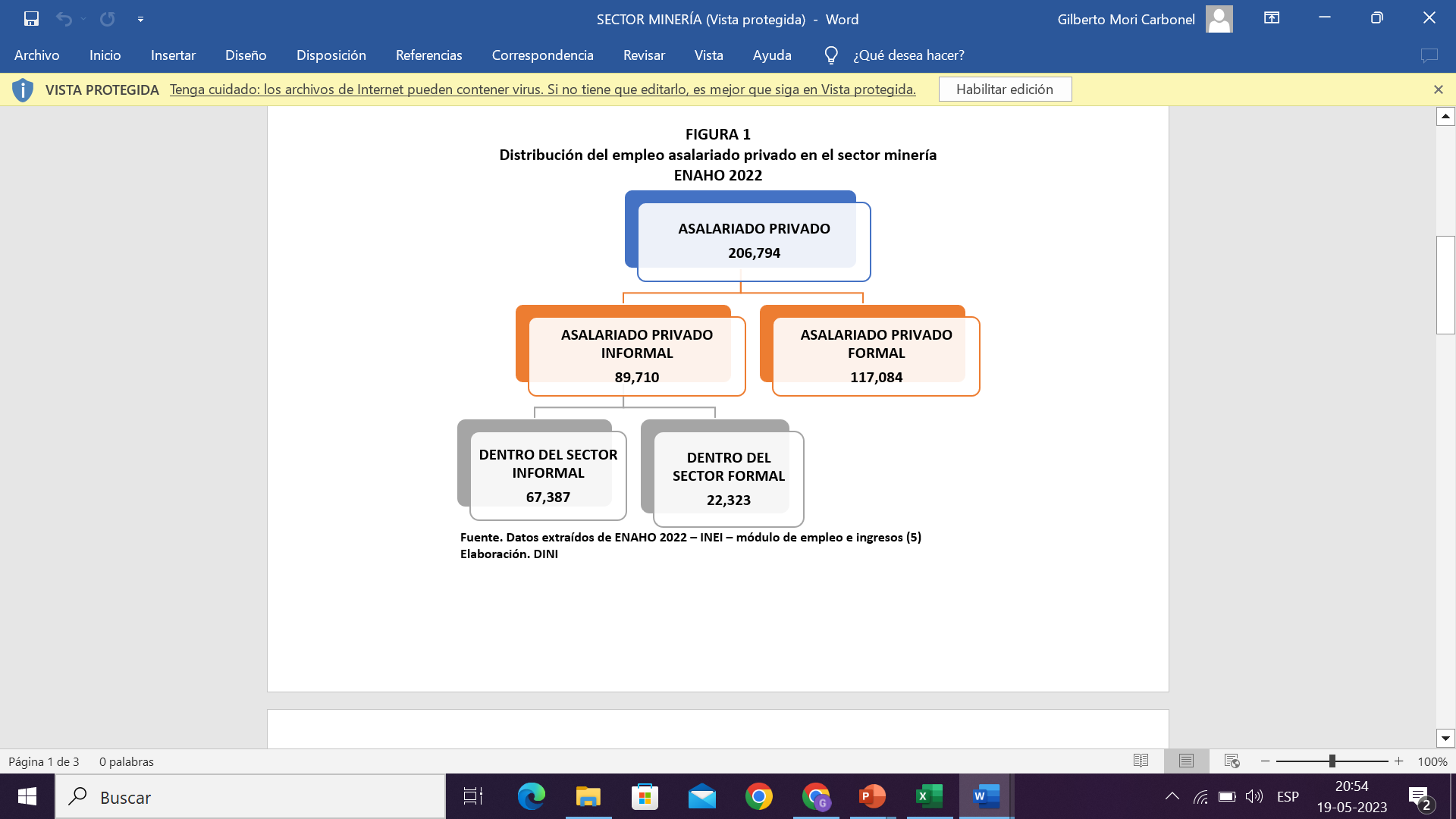 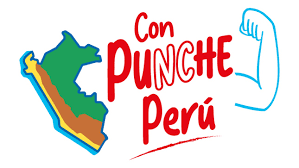 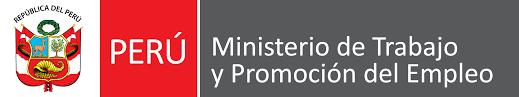 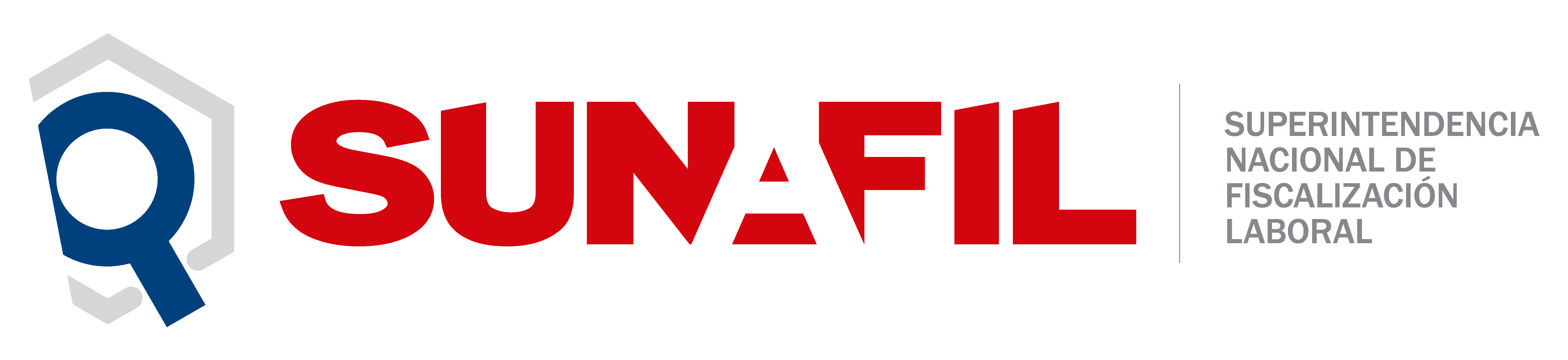 Informalidad en el sector económico Explotación de Minas y Canteras
El 3% de los asalariados privados trabajan en el sector minería
43.4% son informales
89,710 trabajadores
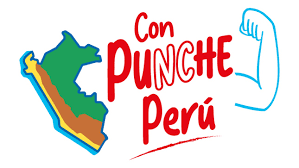 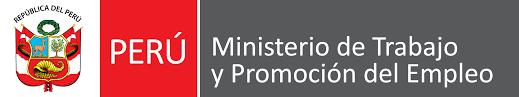 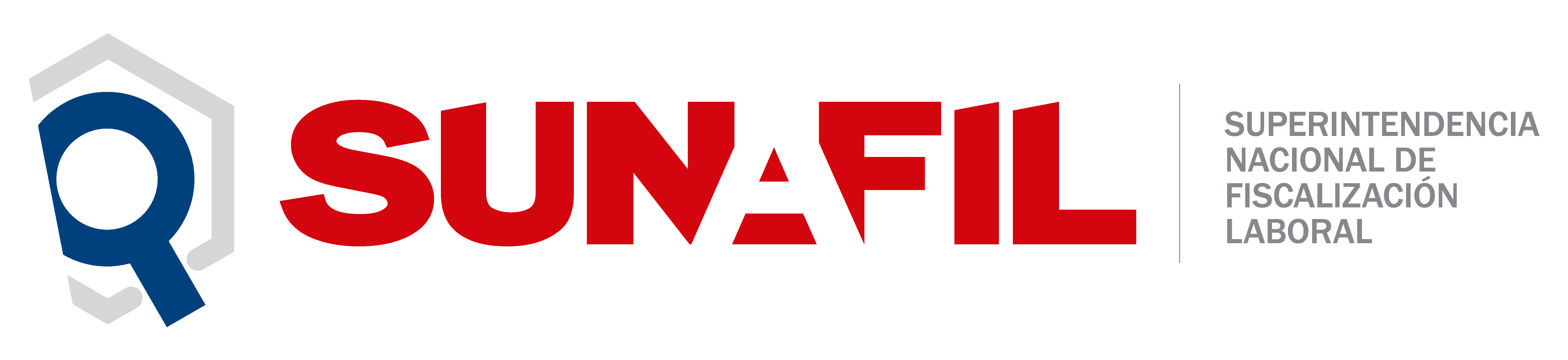 Informalidad en el sector económico Explotación de Minas y Canteras
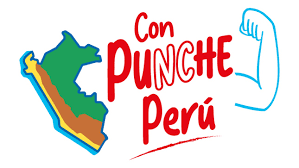 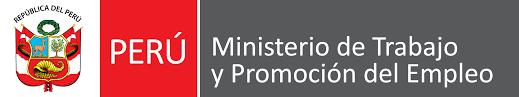 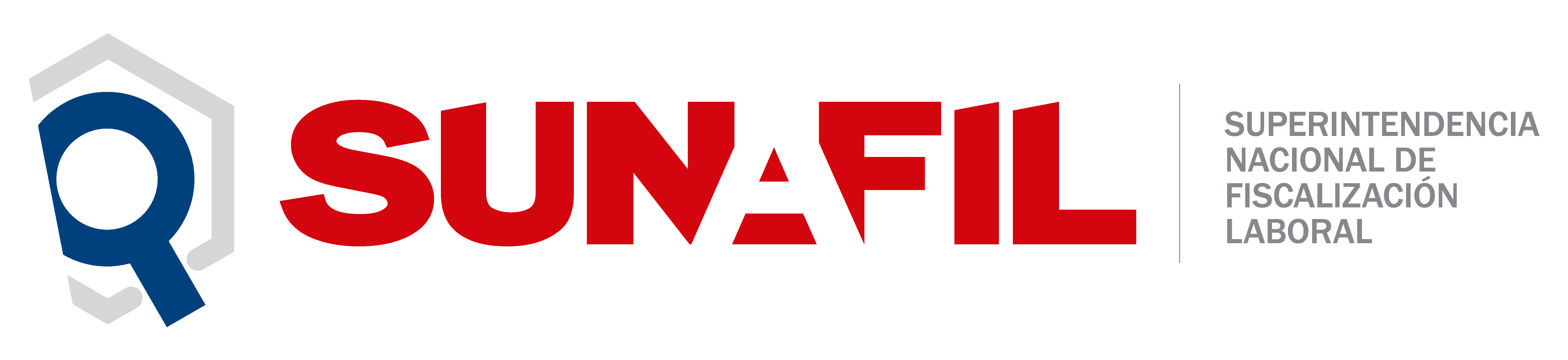 Información de la PLAME
Cantidad empresas fiscalizadas entre el 2014 al 2023
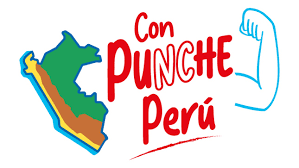 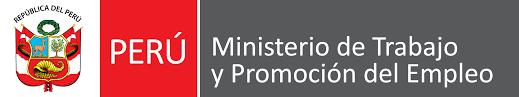 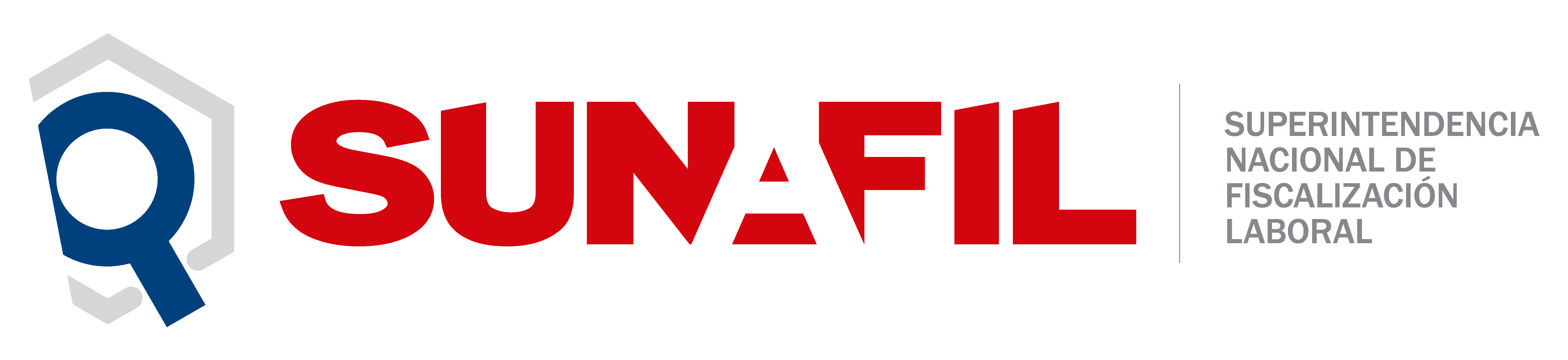 INSPECCIONES LABORALES Y SEGURIDAD Y SALUD EN EL TRABAJO
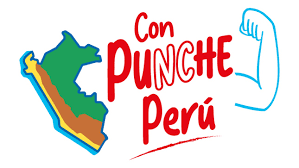 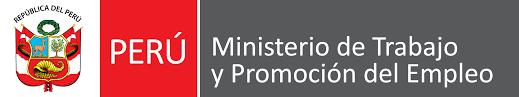 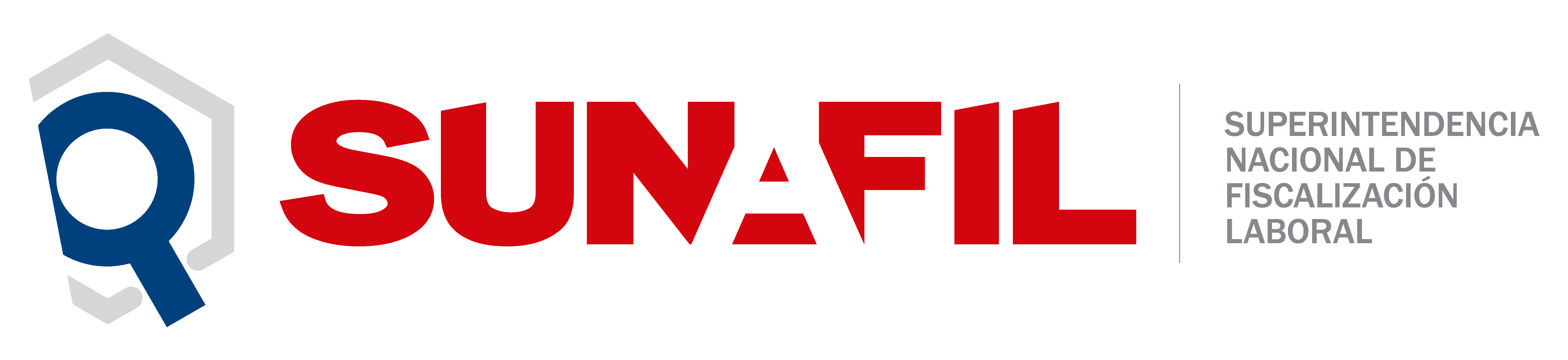 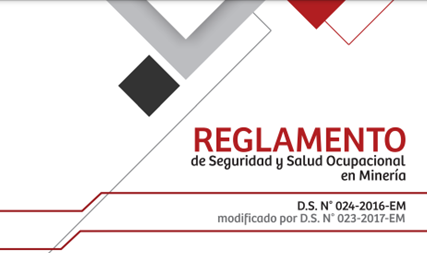 Subcapítulo II
Otras autoridades competentes 
Superintendencia Nacional de Fiscalización Laboral (SUNAFIL) y Organismo Supervisor de la Inversión en Energía y Minería (OSINERGMIN)
ART. 9.- La SUNAFIL es la autoridad competente para la supervisión y fiscalización del cumplimiento de las disposiciones legales y técnicas relacionadas con la Seguridad y Salud Ocupacional en la Gran y Mediana Minería, en el marco de la Ley N° 29981.
El OSINERGMIN es la autoridad competente para supervisar y fiscalizar el cumplimiento de las disposiciones legales y técnicas relacionadas con la seguridad de la infraestructura en la Gran y Mediana Minería, en el marco de la Ley N° 29901 y el Decreto Supremo N° 088-2013-PCM*.
ART. 10.- (…..)
Subcapítulo III
Gobiernos Regionales
ART. 11.- Los gobiernos regionales, a través de la Gerencia o Dirección Regional de Energía y Minas, son la autoridad competente para verificar el cumplimiento del presente reglamento parala Pequeña Minería y Minería Artesanal, en los siguientes aspectos:
a) Fiscalizar las actividades mineras en lo que respecta al cumplimiento de las normas de Seguridad y Salud Ocupacional.
b) Disponer la investigación de accidentes mortales y casos de emergencia.
c) Ordenar la paralización temporal de actividades en cualquier área de trabajo de la unidad minera, cuando existan indicios de peligro inminente, con la finalidad de proteger la vida y salud de los trabajadores, equipos, maquinarias y ambiente de trabajo, y la reanudación de las actividades cuando considere que la situación de peligro ha sido remediada o solucionada.
d) Resolver las denuncias presentadas contra los titulares de actividad minera en materia de Seguridad y Salud Ocupacional.
e) Otras que se señale en disposiciones sobre la materia.
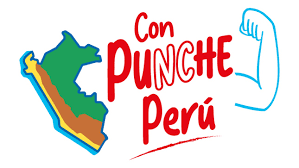 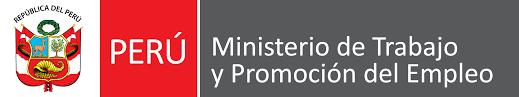 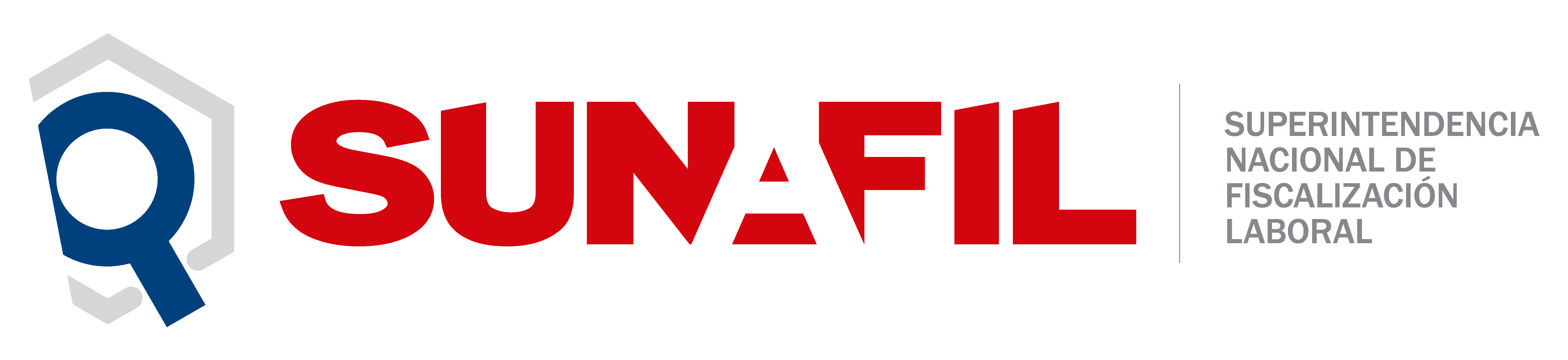 Inspecciones por región
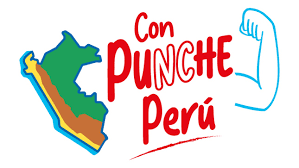 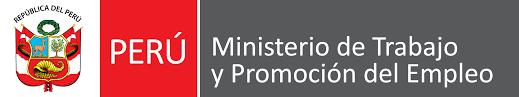 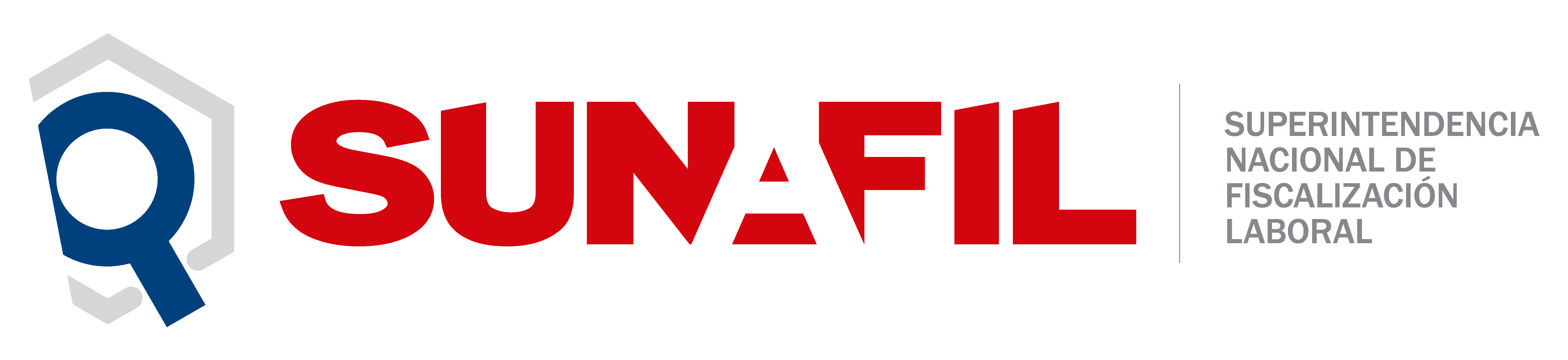 Resultados de inspección
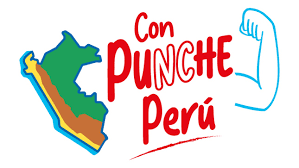 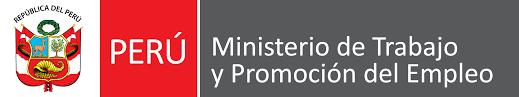 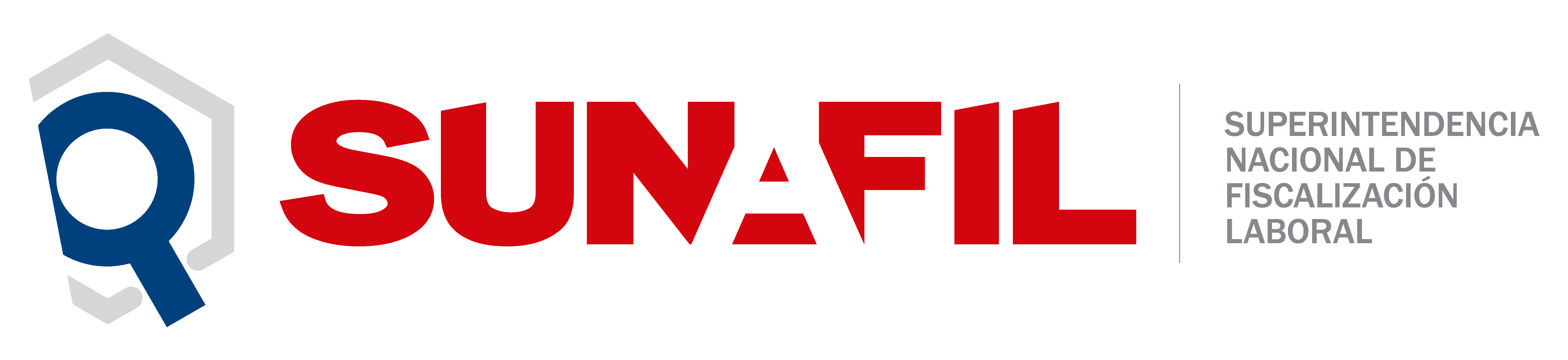 Resultados de inspección – por región
Informes entre el 2014 al 2023
Actas entre el 2014 al 2023
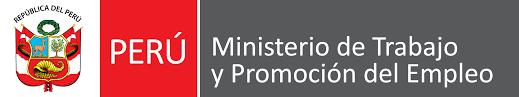 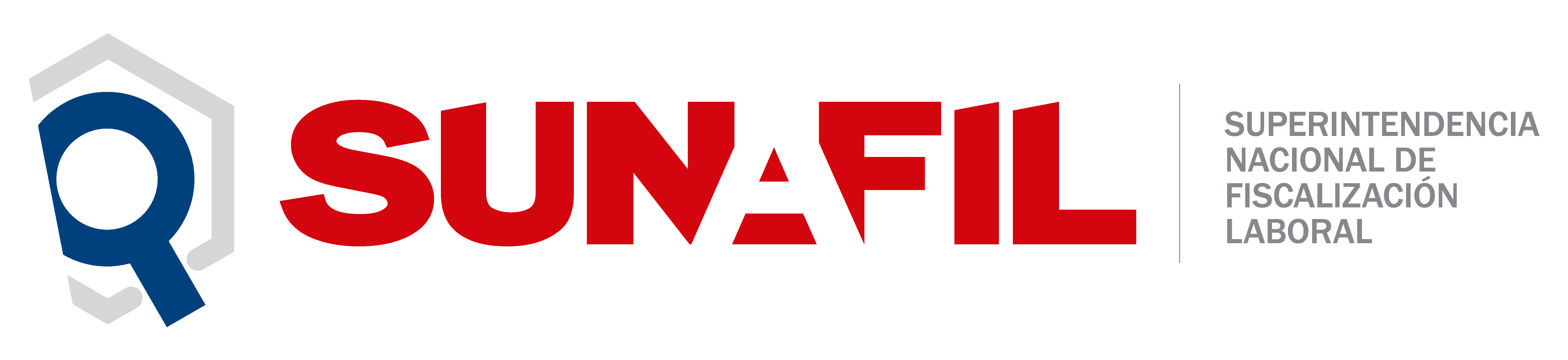 Resoluciones de multa en primera instancia - por región
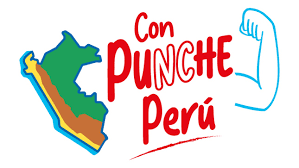 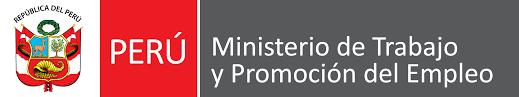 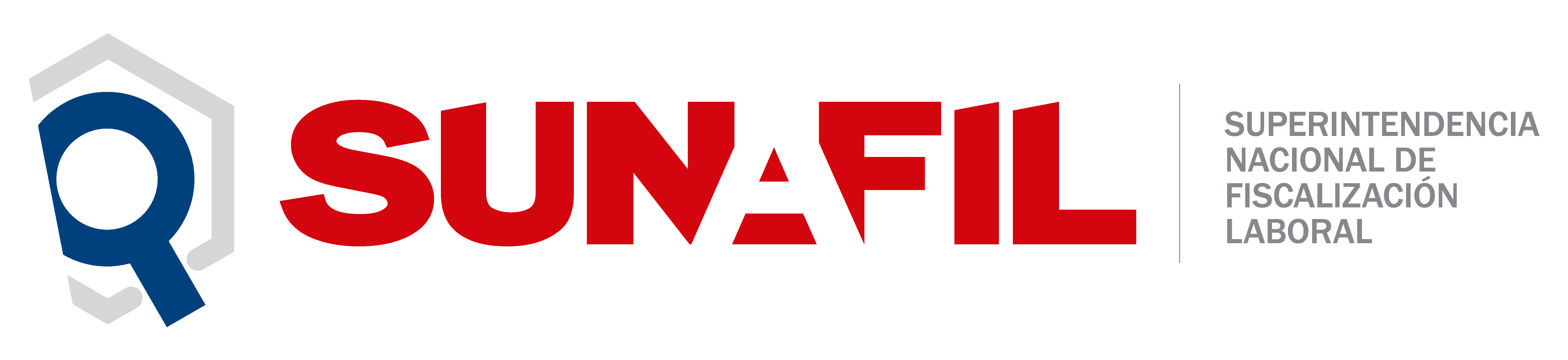 Orientaciones y asistencias técnicas
Órdenes de orientación y orientados
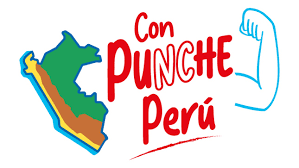 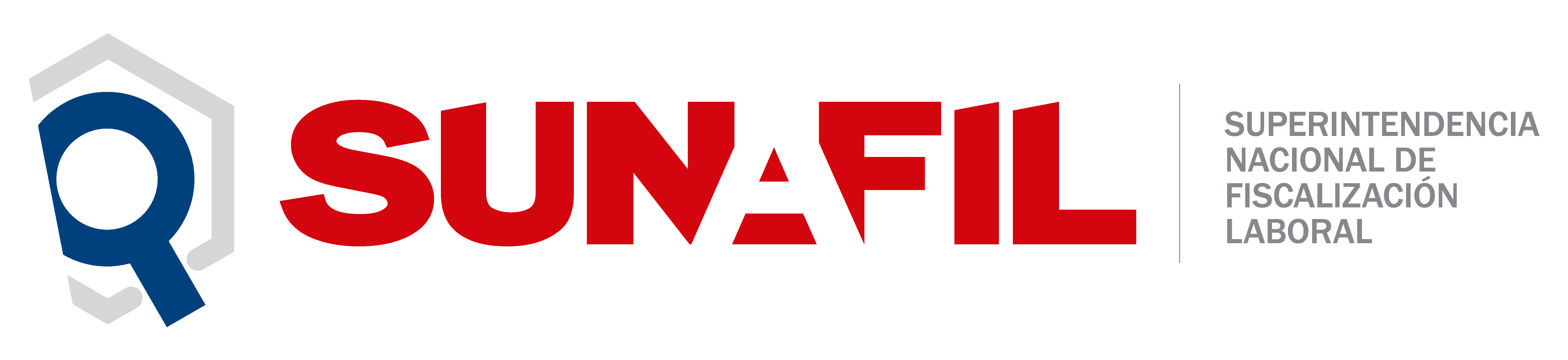 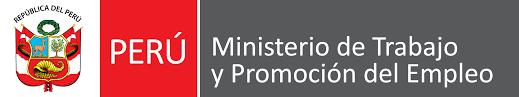 Orientación– por región
Asistencias técnicas – por región
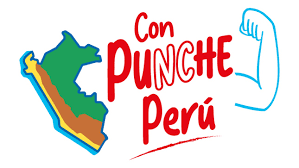 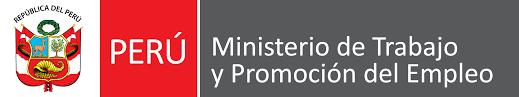 Muchas gracias …
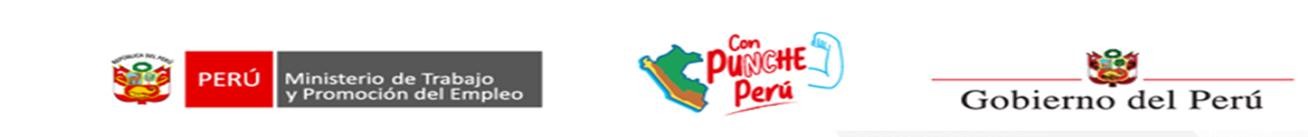